Ehrung des Landesmeisters der Werkstätten 2015
 in Rheinland-Pfalz 
durch Herrn Reinhold Lutz
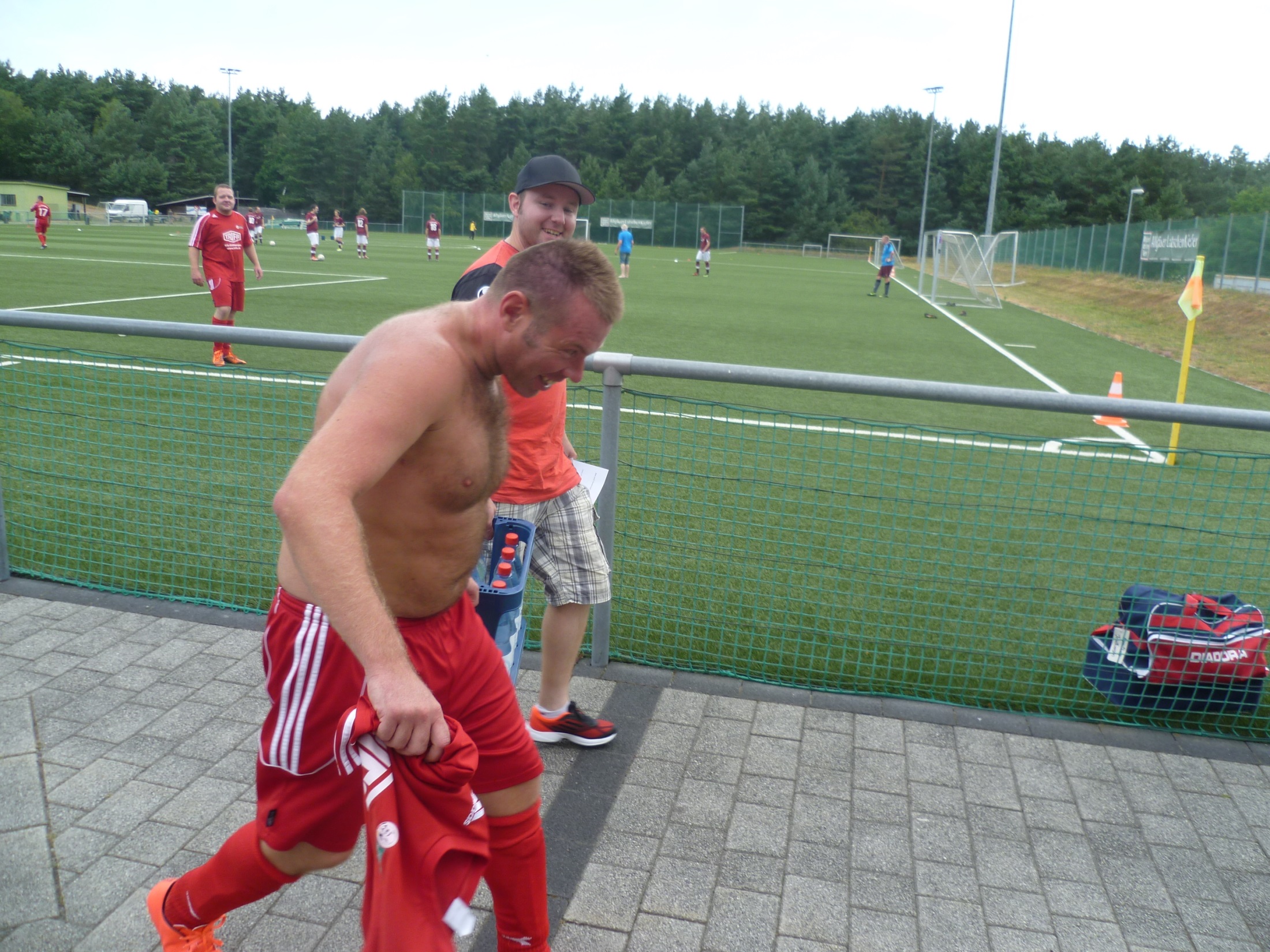